Stress Management
Harper College Counselors
Larry Lasko
 Anne Abasolo
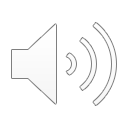 What is stress?
The body’s way of responding to demand.

Can be good or bad experiences
			
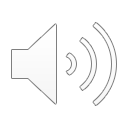 What causes stress?
Survival stress: response to danger

Internal stress: worrying, emotional

Environmental stress: noise, crowding, pressure

Fatigue/over-load: built up over time
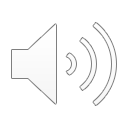 How does stress affect you?
Affects body and mind

Sickness

Tired

Unable to concentrate

Mental breakdown
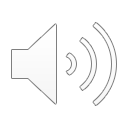 Stress Facts
1 in 5 Americans experience “extreme stress”.

Stress is a normal part of college life.  A certain level of stress is healthy and can be motivating.  When stress goes beyond this level, it can become a problem. 

8 out of 10 college students experience stress daily.
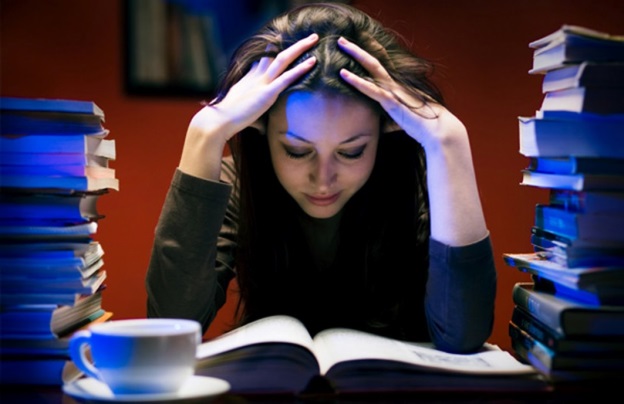 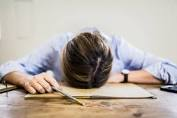 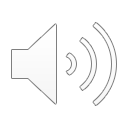 Types of Stress
Eustress 

Good stress

Some good stress is necessary

Motivates you to keep working
Distress

Bad stress

Too much to bear

Builds tension, no relief
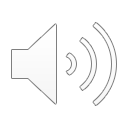 Psychological Affects 
Feeling hostile, angry, irritable
Feeling anxious, anxiety attacks
Depression or sadness
Complete withdrawal
Low self-esteem
Frustration and moodiness
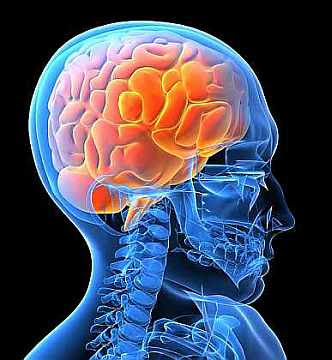 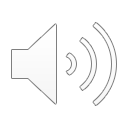 Physical Affects 
Upset stomach, indigestion
Headache
Backache
Inability to sleep
Raised heart rate and blood pressure
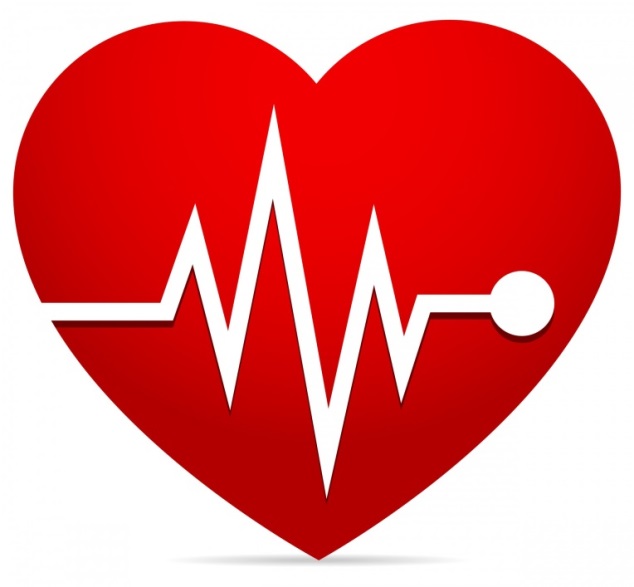 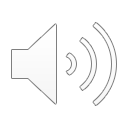 Stress Triggers
Keep Track of what is stressful
Create strategies to deal with them
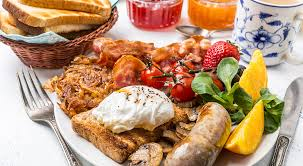 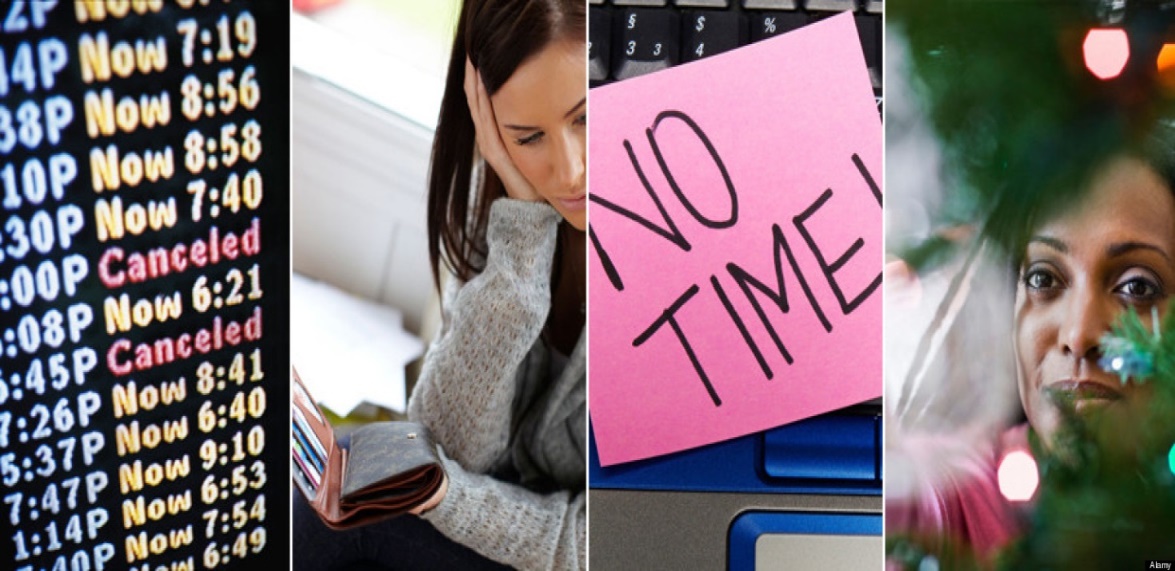 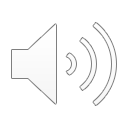 Unhealthy Ways of Coping
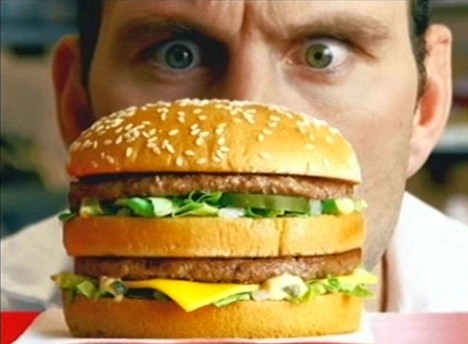 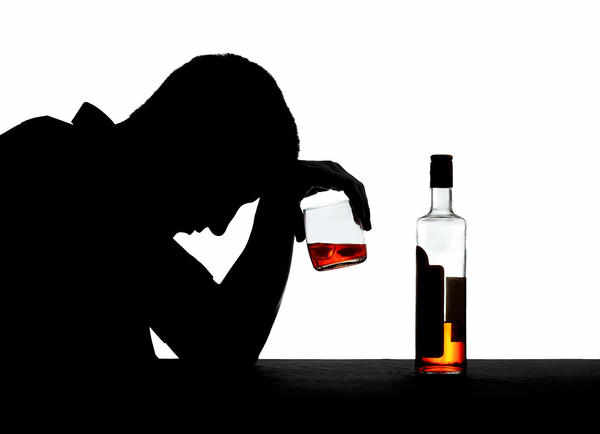 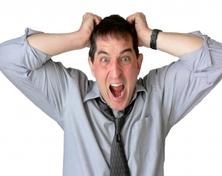 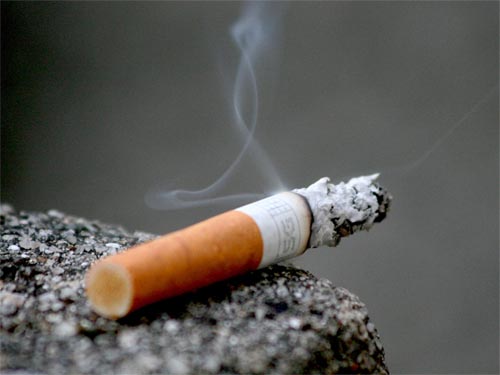 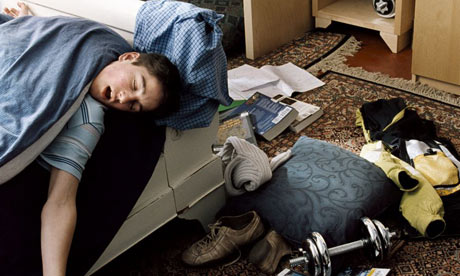 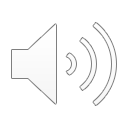 Healthy Ways of Coping
How will you deal with stress?
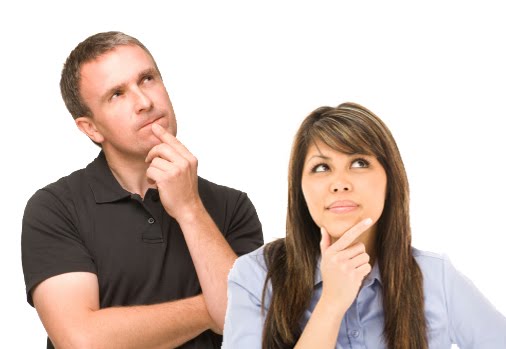 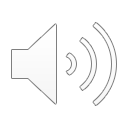 Stress – what can I do?
It may seem that there’s nothing you can do about your stress level. 
The bills aren’t going to stop coming, there will never be more hours in the day for all your errands, and your classes, career or family responsibilities will always be demanding. 
But you have a lot more control than you might think. In fact, the simple realization that you’re in control of your life is the foundation of stress management.
Managing stress is all about taking charge: taking charge of your thoughts, your emotions, your schedule, your environment, and the way you deal with problems. The ultimate goal is a balanced life, with time for  school and work, relationships, relaxation, and fun – plus the resilience to hold up under pressure and meet challenges head on.
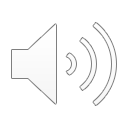 The basics of quick stress relief
The speediest way to stomp out stress is by engaging one or more of your senses—your sense of sight, sound, taste, smell, touch, or movement—to rapidly calm and energize yourself.


The key to practicing quick stress relief is learning what kind of sensory input helps your particular nervous system find calm and focus quickly.
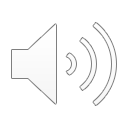 How can I manage stress?
Coping mechanisms
Everyone is different
No one formula 
How do you usually react under stress?
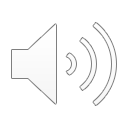 Over-excited stress response
If you tend to become angry, agitated, or keyed up, you will respond best to stress relief activities that quiet you down.
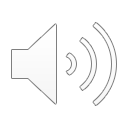 Under-excited stress response
If you tend to become depressed, withdrawn, or spaced out under stress, you will respond best to stress relief activities that are stimulating and that energize your nervous system.
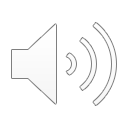 Sights
Here are a few visual activities that may work as quick stress relievers:
Look at a cherished photo or a favorite memento.
Bring the outside indoors; buy a plant or some flowers to enliven your space.
Enjoy the beauty of nature–a garden, the beach, a park, or your own backyard, sunset.
Surround yourself with colors that lift your spirits.
Close your eyes and picture a situation or place that feels peaceful and rejuvenating.
If you’re a visual person, try to manage and relieve stress by surrounding yourself with soothing and uplifting images. 
Try closing your eyes and imagining the soothing images.
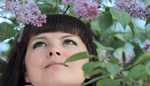 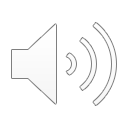 Sound
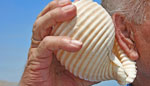 Are you sensitive to sounds and noises? 

Are you a music lover?

If so, stress-relieving exercises that focus on your auditory sense may work particularly well.
Experiment with the following sounds, noting how quickly your stress levels drop as you listen:

Sing or hum a favorite tune. 
Listen to uplifting music.
Tune in to the soundtrack of nature, crashing waves, the wind rustling the trees, birds singing.
Buy a small fountain, so you can enjoy the soothing sound of running water in your home or office.
Hang wind chimes near an open window.
Ocean waves
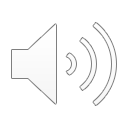 Relaxing White Noise
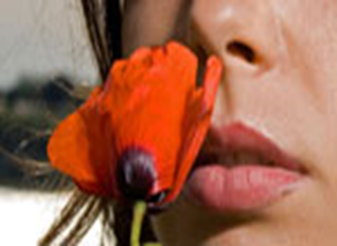 Smell & Scents
Light a scented candle or burn some incense.
Lie down in sheets scented with lavender.
Smell the roses—or another type of flower.
Enjoy the clean, fresh air in the great outdoors.
Spritz on your favorite perfume or cologne.
Women are 2x more sensitive to smell
If you tend to zone out or freeze when stressed, surround yourself with smells that are energizing and invigorating. 

If you tend to become overly agitated under stress, look for scents that are comforting and calming.
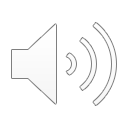 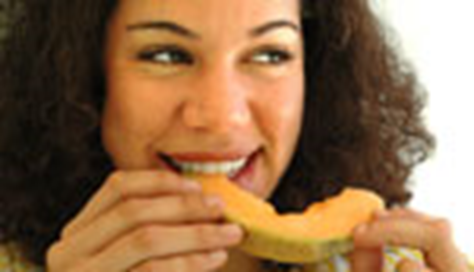 Taste
Slowly savoring a favorite treat can be very relaxing, but mindless eating will only add to your stress and your waistline. 

The key is to indulge your sense of taste mindfully and in moderation. Eat slowly, focusing on the feel of the food in your mouth and the taste on your tongue:
Chew a piece of sugarless gum.
Indulge in a small piece of dark chocolate.
Sip a steaming cup of coffee or tea or a refreshing cold drink.
Eat a perfectly ripe piece of fruit.
Enjoy a healthy, crunchy snack (celery, carrots, or trail mix).
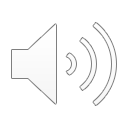 Movement
Anything that engages the muscles or gets you up and active can work. Here are a few suggestions:

Run in place or jump up and down.
Dance around.
Stretch or roll your head in circles.
Go for a short walk or exercise.
Squeeze a rubbery stress ball.
If you tend to shut down when you’re under stress, stress-relieving activities that get you moving may be particularly helpful.
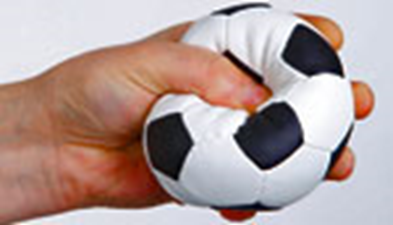 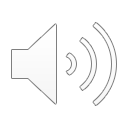 Time Management 
Enhances sense of control 

Buying a planner for daily schedule 

Making a to-do-list 

Setting priorities 

Use sticky notes
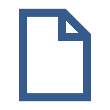 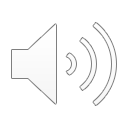 Yoga
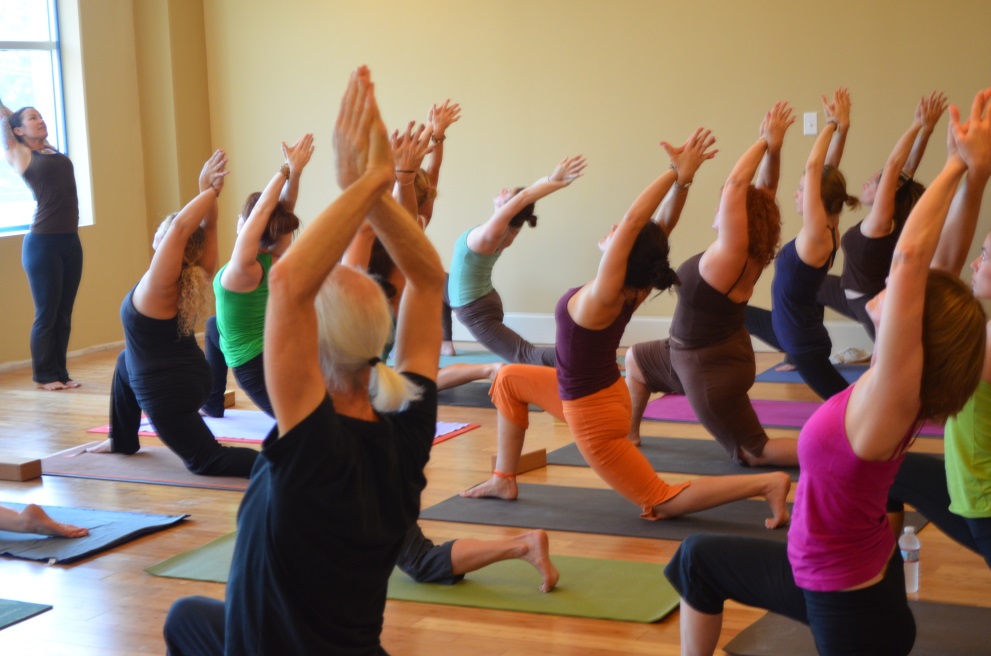 Decreases stress and tension

Lowers blood pressure

Emphasis on mind, body and spirit
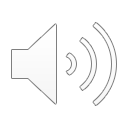 Simple  two minute yoga technique for stress
Stress Busting Yoga Techniques
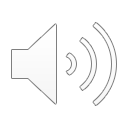 Meditation
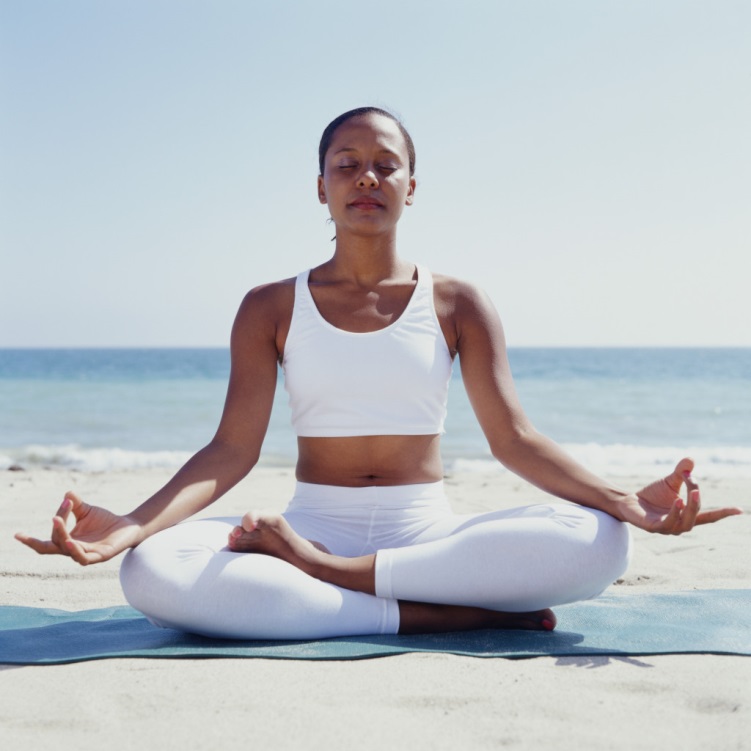 Breathing techniques

Lowers heart rate

Focuses on relaxation
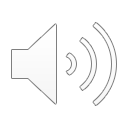 Diaphragmatic Breathing
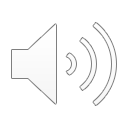 Physiological effects of diaphragmatic breathing
Increase the amount of oxygen in our lungs, thus our bodies.

Heart rate slows

Blood pressure drops

Stimulates the vagus nerve which runs through the diaphragm, the calming nerve that activates the parasympathetic nervous system.
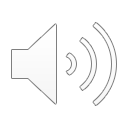 Breathing
When you are stressed be aware of your breathing.

Individuals who are stressed usually are taking shallow breaths.

To become calm take a few  deep breaths.
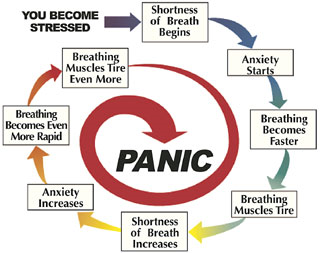 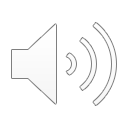 Breathing
Stress/Anxiety





Shallow Breathing
Calm/Well-being





Deep Breathing
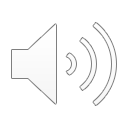 Mindful Breathing
3-minute Mindful Breathing Meditation
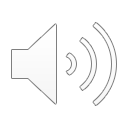 Mindfulness
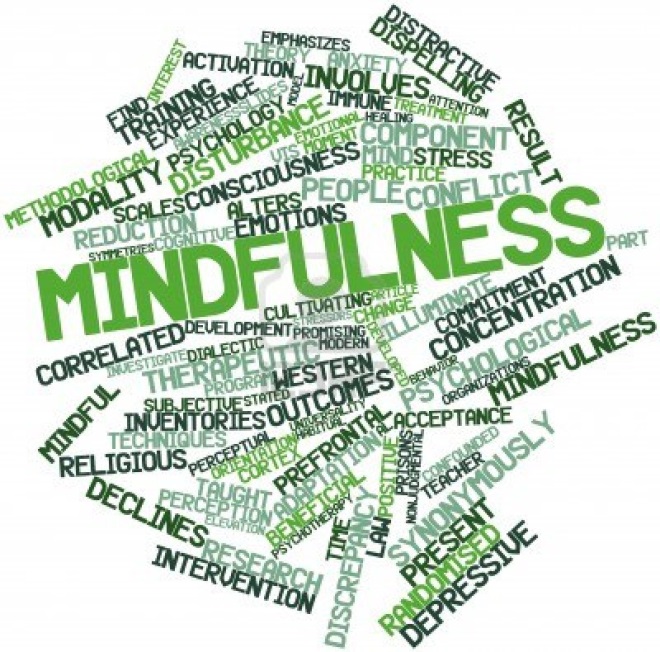 Being present with experience
Focus on the now
Breathing, focusing, and listening techniques
Beautiful Piano Music 
 Stress relief 

Piano Music
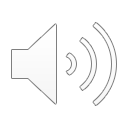 Exercise
30-60 minutes cardio per day
Pumps up endorphins
Improves your mood
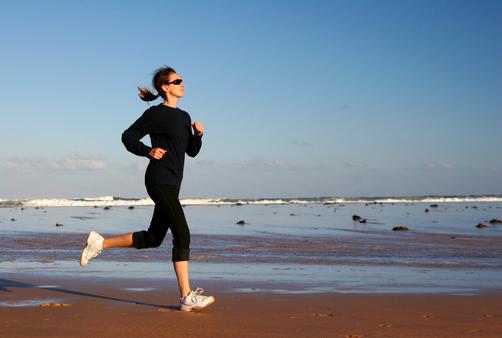 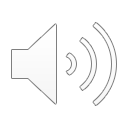 Progressive muscle relaxation exercise
Progressive muscle relaxation exercise
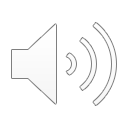 Guided Visualization: A Way to Relax, Reduce Stress:
Guided Meditation: A Forest Walk
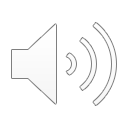 Change stress invoking self-talk
Erroneous exaggerated self-talk can increase our anxiety levels and thus create more stress.
 
These stress provoking thoughts perpetuate fears and reinforce worrying.

The following are two basic errors in fearful thinking:
Overestimating a negative outcome
Underestimating your ability to cope. 

Restructuring unhelpful self talk
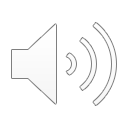 Sleep and Rest
Helps to relax
Sleep deprivation increases stress
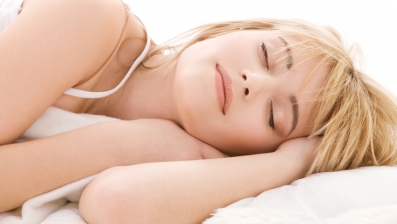 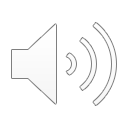 Positive Thinking
Expressing gratitude
Looking at the bright side
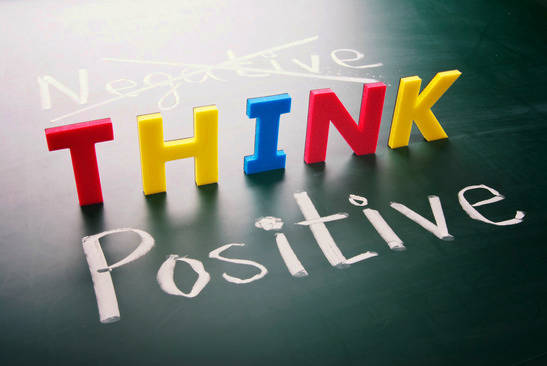 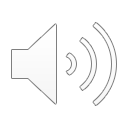 Journals and Writing
Expressing feelings through writing
Writing down stressors as they happen
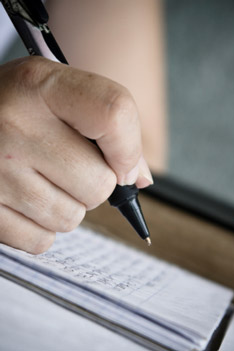 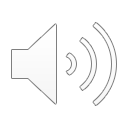 Talk To Someone
Harper College Counseling Center - 847-925-6393
ULifeline  - Your online resource for college mental health
Need help now?
Text "START" to 741-741 or call 1-800-273-TALK (8255) 
Friend, family, boy/girlfriend
Important to vent and express
    feelings
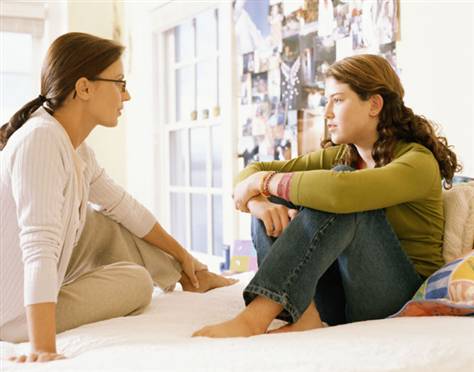 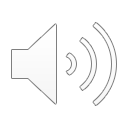 References
Ulifeline
The American Institute on Stress: Stress in College Students
The Mayo Clinic: Stress Management
ABC News: Time Management
Yoga for Stress Management
[Speaker Notes: http://www.ulifeline.org/
http://www.stress.org/college-students/
http://www.mayoclinic.org/healthy-living/stress-management/basics/stress-relief/hlv-20049495
http://abcnews.go.com/Health/StressCoping/story?id=4672836
http://www.webmd.com/fitness-exercise/features/yoga-for-stress-management]